Typy danych MSSQL
Wstęp
Typ danych ma wpływ na:
używane miejsce
potencjalne błędy, problemy i anomalia
szybkość wykonywania operacji na tych danych.
Typy przesadnie skomplikowane
CURSOR
HIERARCHYID
SQL_VARIANT
TABLE
XML
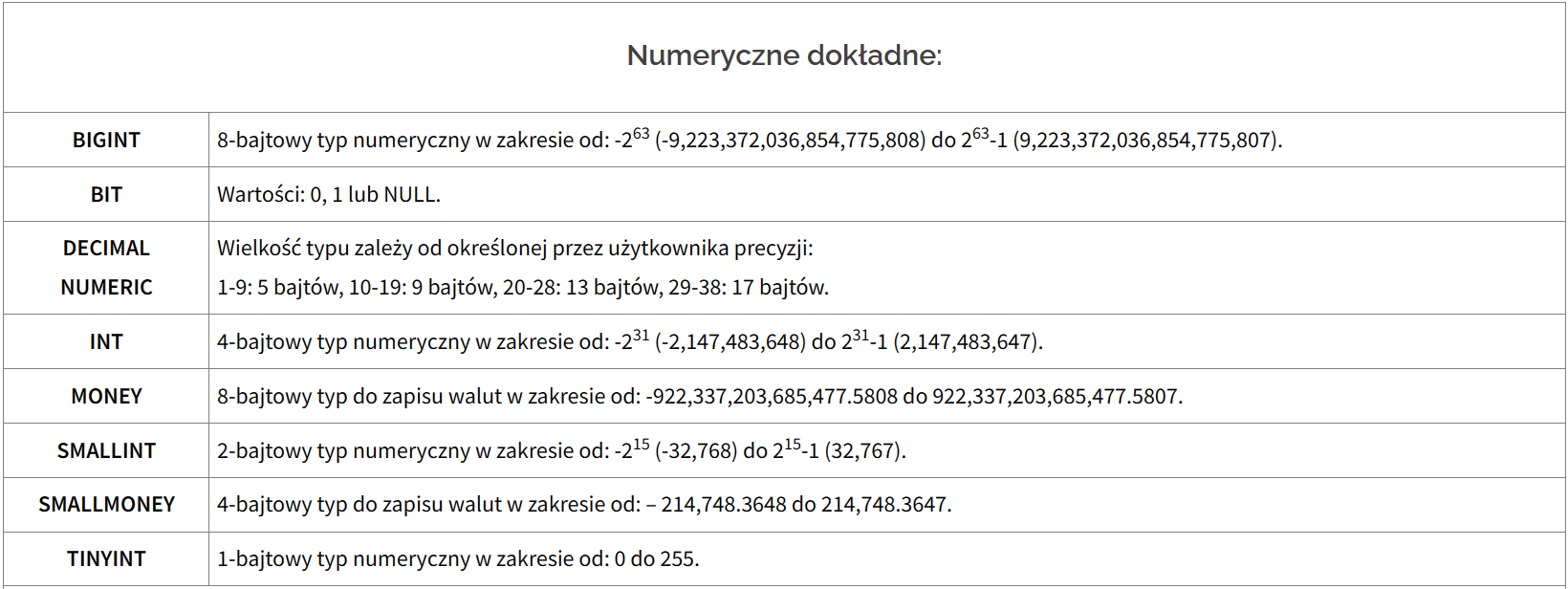 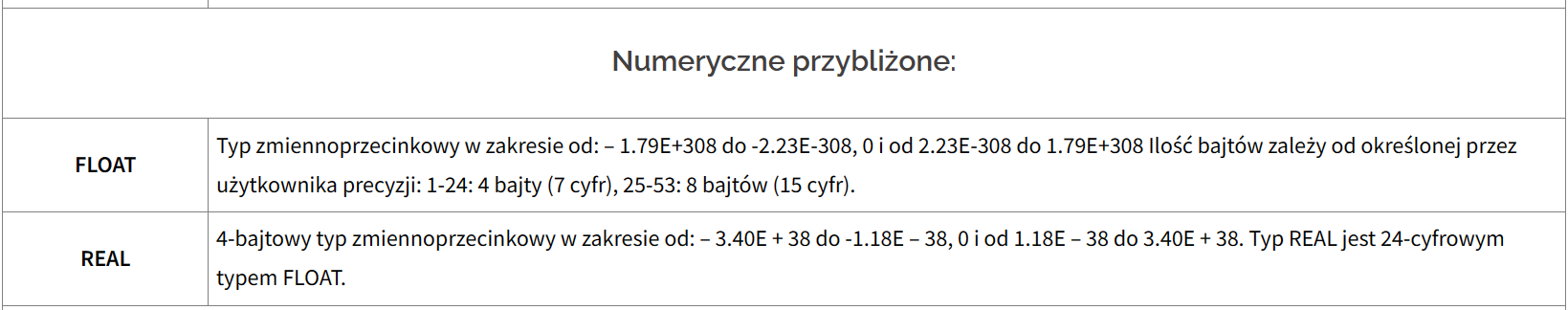 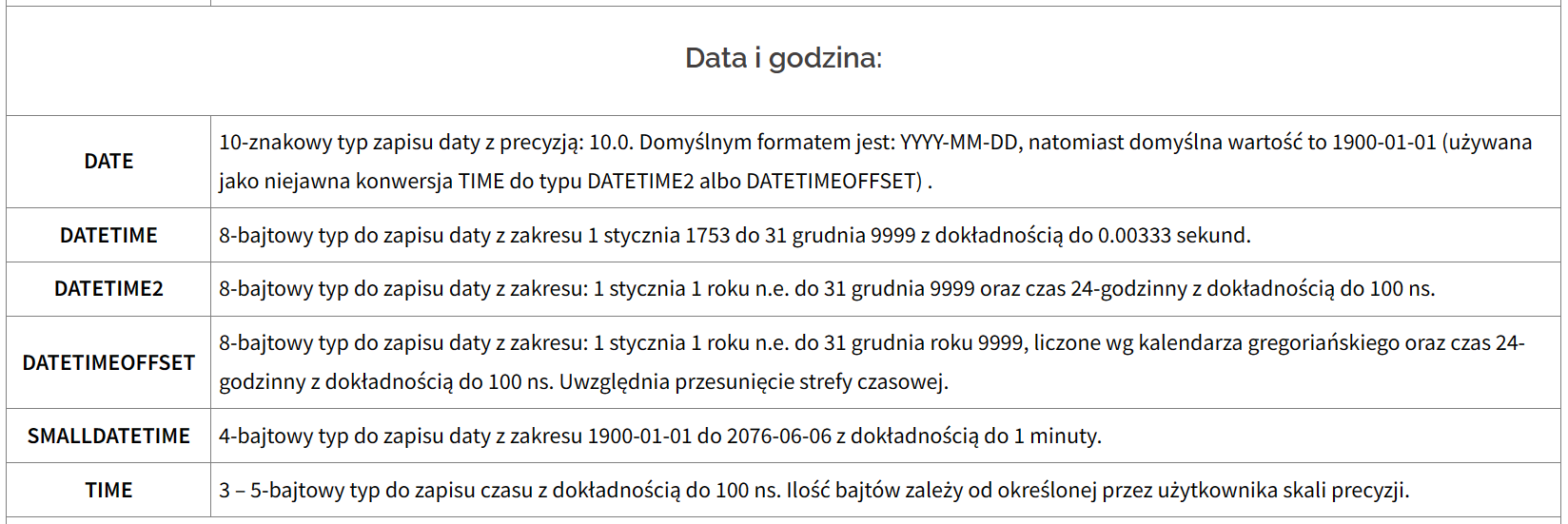 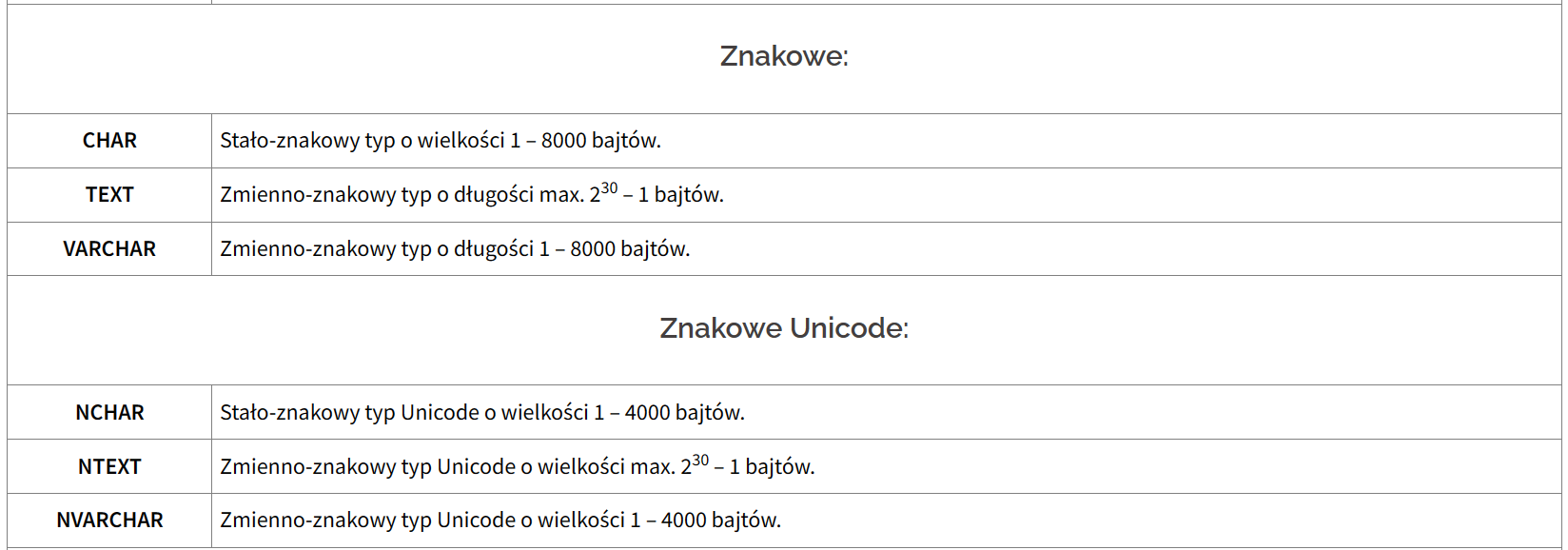 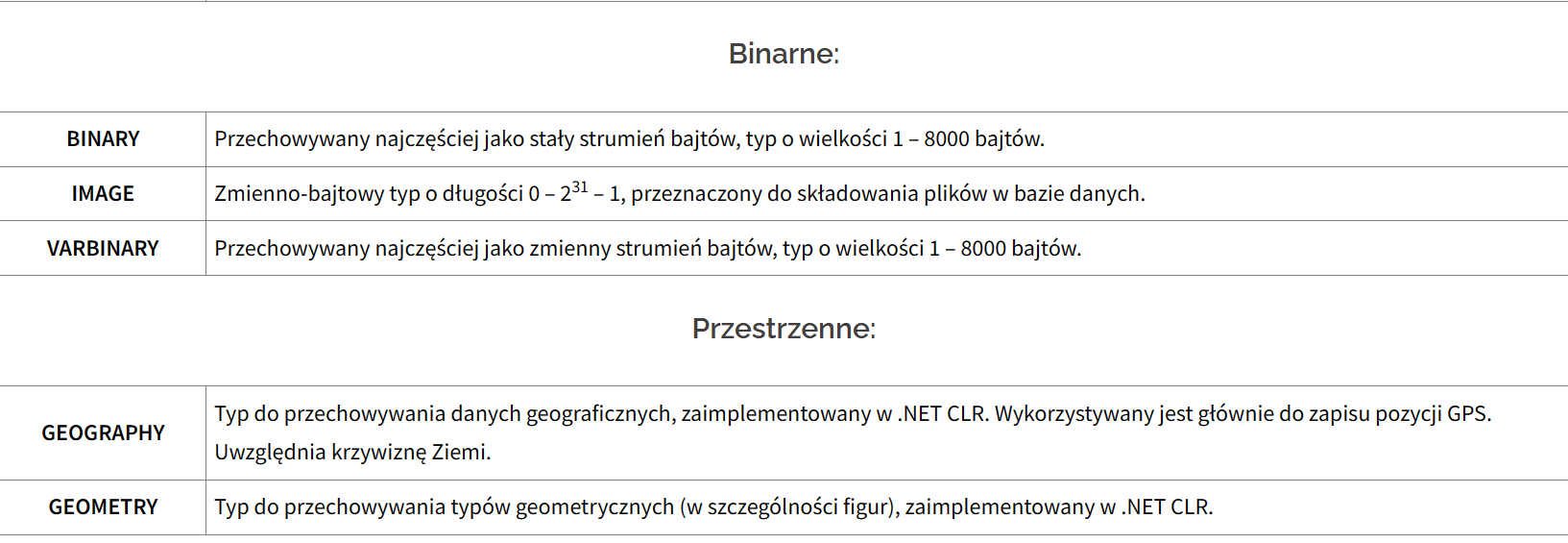 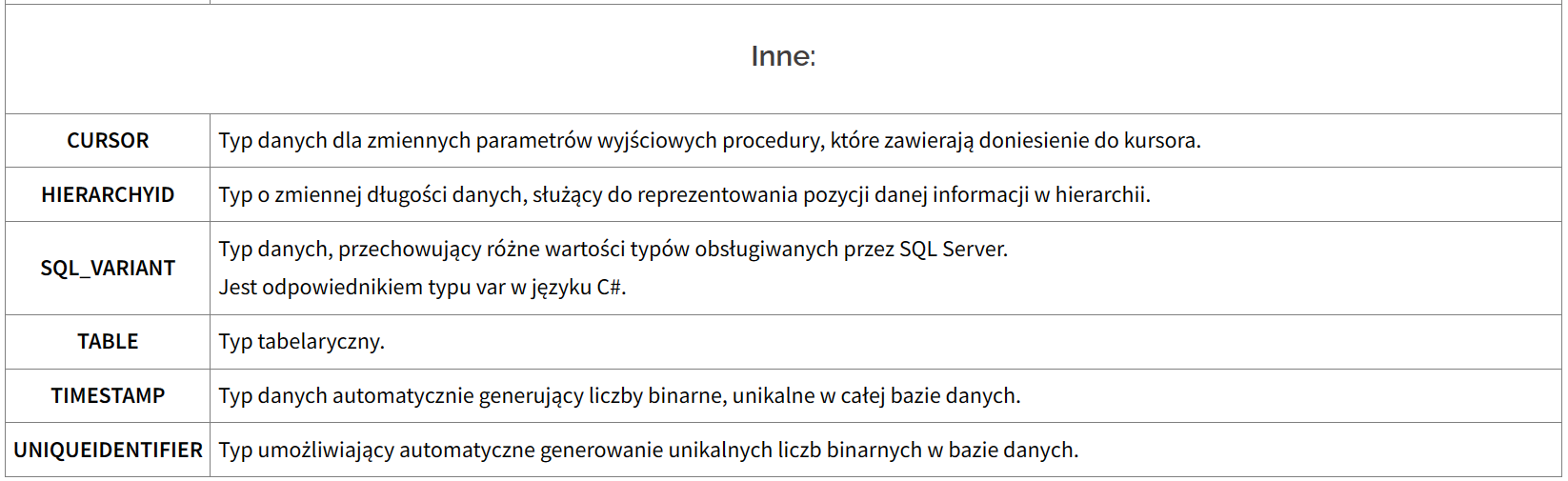